台灣人都很瘋4年一次的世界杯足球賽，大街小巷都在討倫哪個哪個球星帥，哪個國家有冠軍相。甚至很多一日球迷也開始深入了解，”越位”等足賽規則！
同樣是4年一次的總統和立委選舉，我們有多認識自己國家的選舉制度呢?
我們來做個測驗好了
問:2016年我們將會領到哪幾張選票呢?
答:ㄜ…兩張? 總統票和立委票?

(逼逼!!錯誤)
一日球迷的你，都可熱血一整個月，但身為選民的你，可不能只當似懂非懂的一日選民，接下來就是你不可不知的….
政黨票的故事
政黨票的故事
我們先公布前面問題的答案
今年你會拿到三張選票
1.總統票:投人頭的總統票
2.立委票:投人頭的立委票
3.政黨票:投政黨的政黨票
那甚麼是政黨票呢?
解釋政黨票之前先解釋立法委員的種類
立法委員有三種
區域立委
原住民立委
不分區立委
2016我們應選出113席立委
區域立委73席
選舉期間會在你家附近打廣告或吵吵鬧鬧的區域立委，一個選區只選一名
原住民立委6席
只有具備原住民身分的人才能參選及投票。
不分區立委34席
全國選民不管你住哪裡只要有戶籍、滿二十歲都可以投。
而原住民立委和區域立委
都是用看的到人頭的立委票，所選出來的
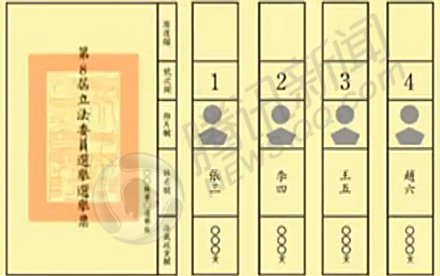 政黨票
而全國不分區立委則是用只有黨名的政黨票選出來的！
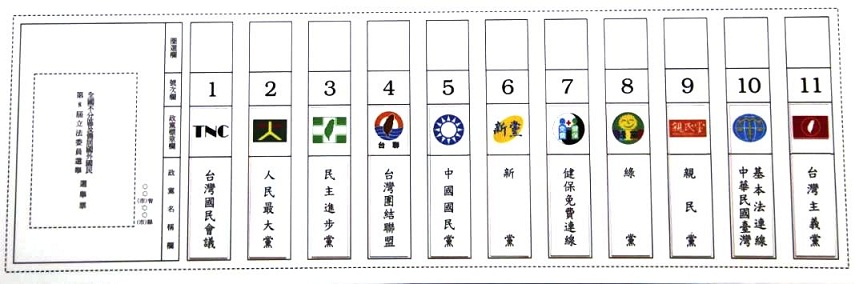 投政黨票=選全國不分區立委
你投下的政黨票會決定各政黨能分配幾席不分區立委
假設全國有A、B、C三黨
在這次大選A黨得了58％選票B黨得了39％選票C黨得了3％選票
用不分區34席乘上各黨的得票比例
Ａ黨３４ｘ５８％＝１９.７２＝２０席Ｂ黨３４ｘ３９％＝１３.２６＝１３席Ｃ黨３４ｘ３％＝１.０２＝１席
看起來頗公平的但是，這裡面有一個５％的限制
如果某個政黨的政黨票沒有過５％就連一席不分區也沒有Ａ黨３４ｘ５９.５％＝２０.３＝２０席Ｂ黨３４ｘ４０.５％＝１３.７７＝１３席＋１Ｃ黨３４ｘ３％＝１.０２＝0席
扣掉沒有過５％的政黨票總數剩下的再來重新計算百分比，分配席次
這是幾%能得的席次
5%=2席
9%=3
11%=4
…..依此類推
5%聽起來還好啊，
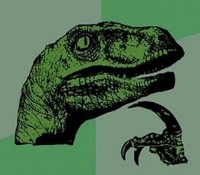 實際上有這麼很難嗎？
對於小黨而言實際上就是這麼難
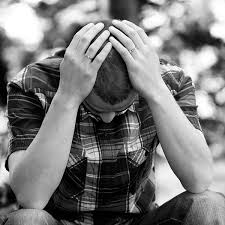 在2008年台灣第一次實行政黨票
只有阿國和阿民過5%的門檻
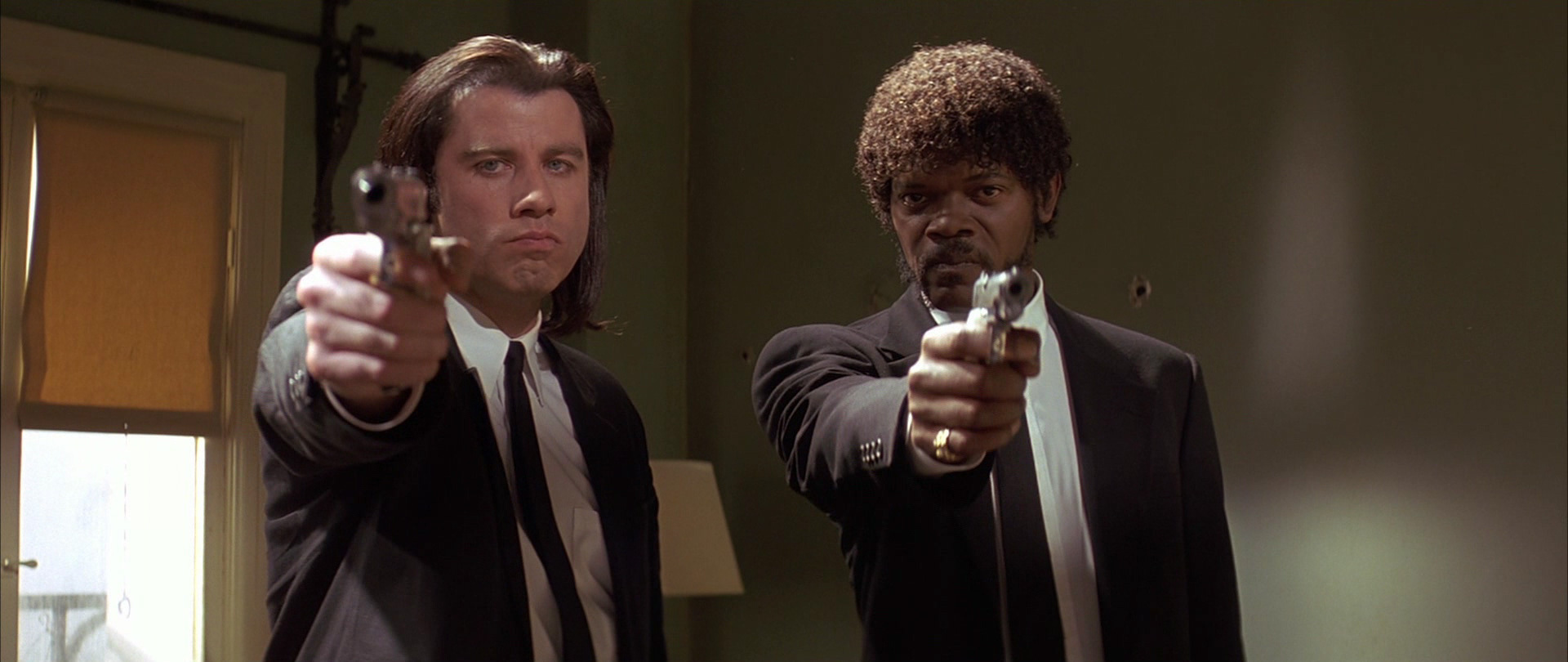 到了2012年，其他小黨們還算有進步
除了阿國、阿民之外
阿聯和阿親分別拿了9%和5%總共拿了5席
沒錯就是這麼少
在那一年，除了國民黨、民進黨、台聯跟親民黨以外的所有小黨，共得到84萬張政黨票，總得票率有6.39%，換算出來可以有兩名的席次，
但卻因為5%的門檻限制，這84萬張政黨票就這樣被蒸發了。

https://www.youtube.com/watch?v=XzXTcYAZUsc
5％的限制，影響了小黨發展機會，也侵害了公民的參政權力，造成『票票不等值』選制不公的現象。
政黨票不只選出人
政黨獲得的每一張政黨票會變成每年50塊的政黨補助這叫做「選舉補助款」
但「選舉補助款」也有3.5％的限制
在今年一月，立法院三讀通過，將選舉補助款，從5%下修到3.5%
但對於小黨，門檻還是太高。
門檻雖下降，但仍不夠低，以國外案例來說，德國為○．五％、法國為一％，
德國宣告高門檻的補助款違憲，因此下修到0.5%
高門檻的選舉補助款只是增加各黨之間的貧富差距
2008年，兩大黨共領走了17億的選舉補助款阿國總共領了10億阿民總共領了7.2億
2012年，兩大黨共領走了20億的選舉補助款!阿國總共領了11億阿民總共領了9億
2012年，拿到23萬票，贏過新黨的綠黨，卻無法獲得任何的政黨補助款。
為什麼投給大黨的選票可以得到50元的補助

但你投給小黨的確是不算數?
這也是『票票不等值』選制不公的現象。
甚至還有一些政黨票的流言
可能會有民代，跟你家中長輩講，政黨票跟立委票要蓋同一政黨才算數喔!
拜託!沒有這回事
政黨票就是政黨票
選出不分區立委
立委票就是立委票
選出區域立委
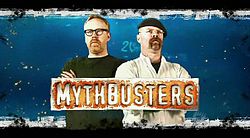 以上這些政黨票的講解，大家應該都聽得很清楚了，也了解台灣的選舉制度有哪些不公平的點，
但你我手上的政黨票，還是有機會，給臺灣有不一樣的改變!
政黨票，我還有甚麼選擇呢?
我們要的國會立委的想像其實很單純
我們要的是為我們臺灣土地和人民著想的立委
而不是
低質詢率
低出席率
領高薪，不問正.搞副業
黨意立委
阻擋人民法案
立院滑手機看年菜…
影片素材
https://www.youtube.com/watch?v=kl1itk6KcZY
https://www.youtube.com/watch?v=T8WojKpluw4
國會無雙 有很多素材
選舉就是要挺好的人選挺好的政黨